A közvetlen következtetések
A következtetés olyan gondolkodási folyamat, melynek során egy vagy több előfeltevésből (adott ismeretből) új információt származtatunk.
következtetés
induktív következtetés
deduktív következtetés
nem teljes indukció
közvetlen következtetés
közvetett következtetés
teljes indukció
1 premissza
hipotetikus-diszjunktív következtetések
szillogizmus
megfordítás
átalakítás
A megfordítás
Def.: A megfordítás olyan közvetlen deduktív következtetés, melynek során felcseréljük egy kategorikus kijelentés szubjektumának és predikátumának logikai szerepét, anélkül, hogy a kijelentés minősége megváltozzon.
tagadó
(SeP, SoP)
állító
(SaP, SiP)
a premissza logikai alanya
a konklúzió logikai állítmánya
premissza = 1 ⇒ konklúzió = 1
a premissza logikai állítmánya
a konklúzió logikai alanya
deduktív  következtetés ⇒ fogalmak elosztottságának törvénye
Egy fogalom elosztott egy kijelentésben = minden eleméről információt szerzünk. (jelölés: + = elosztott fogalom, - = nem elosztott fogalom)
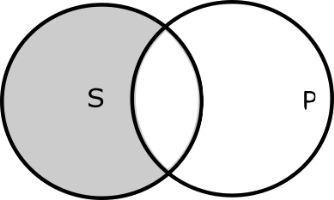 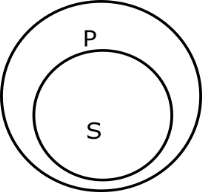 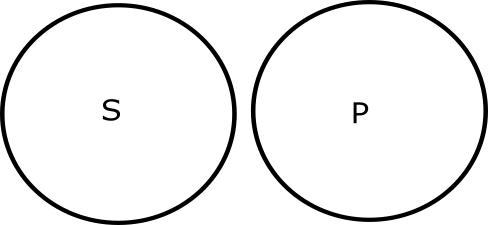 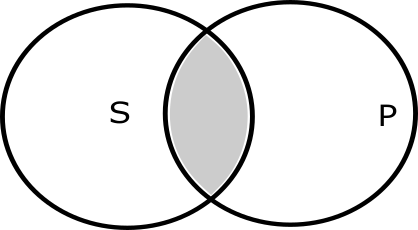 S+ a P-
S+ e P+
S- i P-
S- o P+
Ha a kijelentés részleges, S-
Ha a kijelentés egyetemes, S+
Ha a kijelentés tagadó, P+
Ha a kijelentés állító, P-
A fogalmak elosztottságának törvénye: egy fogalom csak akkor lehet elosztott a konklúzióban, ha a premisszában is elosztott.
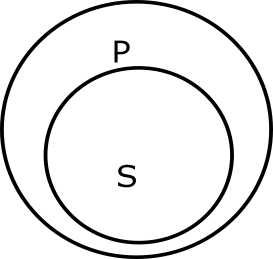 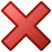 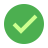 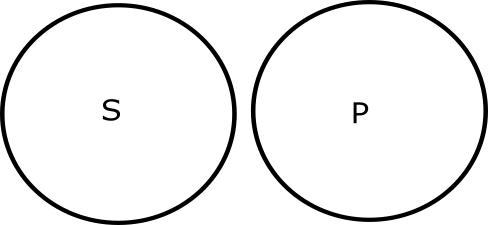 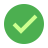 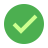 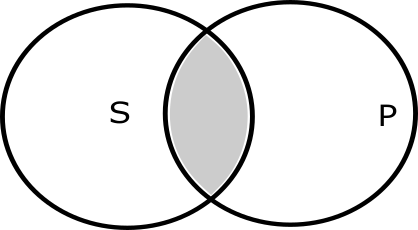 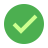 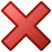 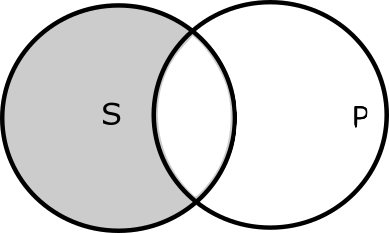 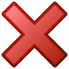 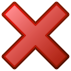 Az átalakítás
Def.: Az átalakítás olyan közvetlen következtetés, melynek során megváltoztatjuk egy kijelentés minőségét  és a premissza állítmányát tagadjuk, anélkül, hogy a kijelentés mennyisége megváltozzon.
tagadó
(SeP, SoP)
állító
(SaP, SiP)
a konklúzió logikai állítmánya
a premissza logikai alanya
egyetemes (SaP, SeP)
részleges (SiP, SoP)
a konklúzió logikai alanya
a premissza logikai állítmánya
premissza = 1 ⇒ konklúzió = 1
konklúzió: PiS
premissza: SaP
II. TÉTEL (2019)
Adottak a következő kijelentések:
1. Egy közvéleményformáló személy sem félénk.
2. Némely természeti erőforrás nem megújuló.
3. Néhány egyetemista sikeres vállalkozó.
4. Minden kozmetikum romlandó termék.
 
C. Alkalmazzátok a megfordítás és az átalakítás műveleteit, leszármaztatva a 1-es és 4-es kijelentés mindegyikének helyes megfordítottját és átalakítottját formális valamint természetes nyelven! 						8 pont
E. Két diák, X és Y a következőképpen vélekedik:
X: Ha egyes tettek nem erkölcsösek, akkor egyes tettek erkölcstelenek.
Y: Ha minden zöldség egészséges eledel, akkor minden egészséges eledel zöldség.

A fenti helyzetből kiindulva:
a. Vázoljátok formális nyelven a két diák vélekedését! 	4 pont
b. Állapítsátok meg a formalizált következtetések helyességét! 								2 pont
c. Magyarázzátok meg Y diák következtetésének helyességét!
							2 pont
premissza
konklúzió
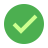 premissza
konklúzió
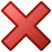 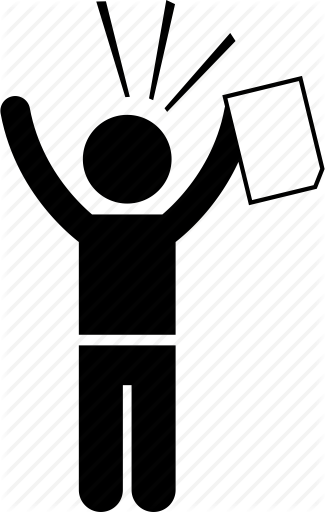 